Plaque assay: E. albertii phi12
log2 fold dilutions
20
2-5
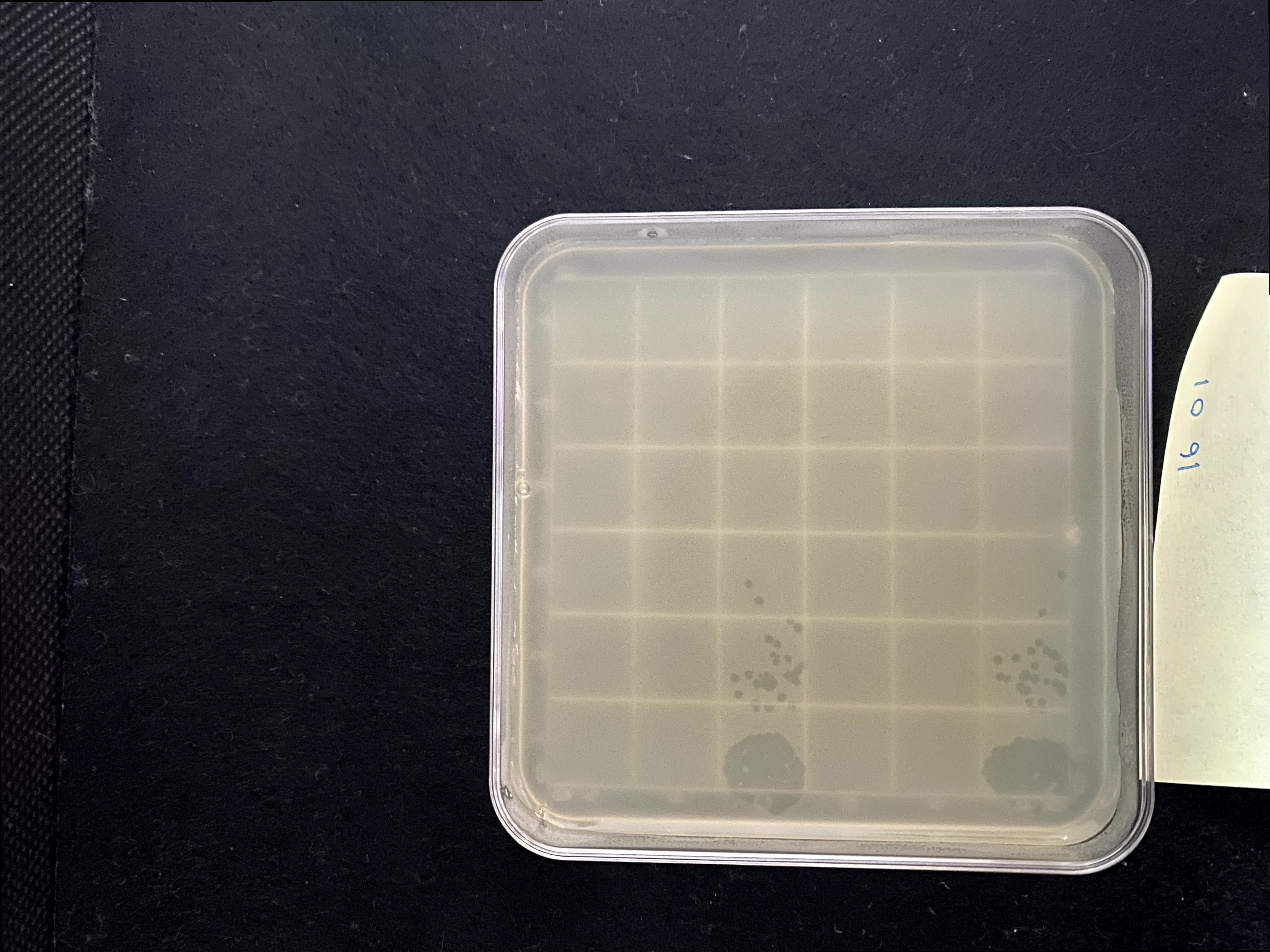 pks–
WT BW25113
pks+
Rep 1
+MMC
pks–
WT BW25113
pks+
Rep 2
+MMC
Plaque assay: E. albertii phi12
log2 fold dilutions
20
2-5
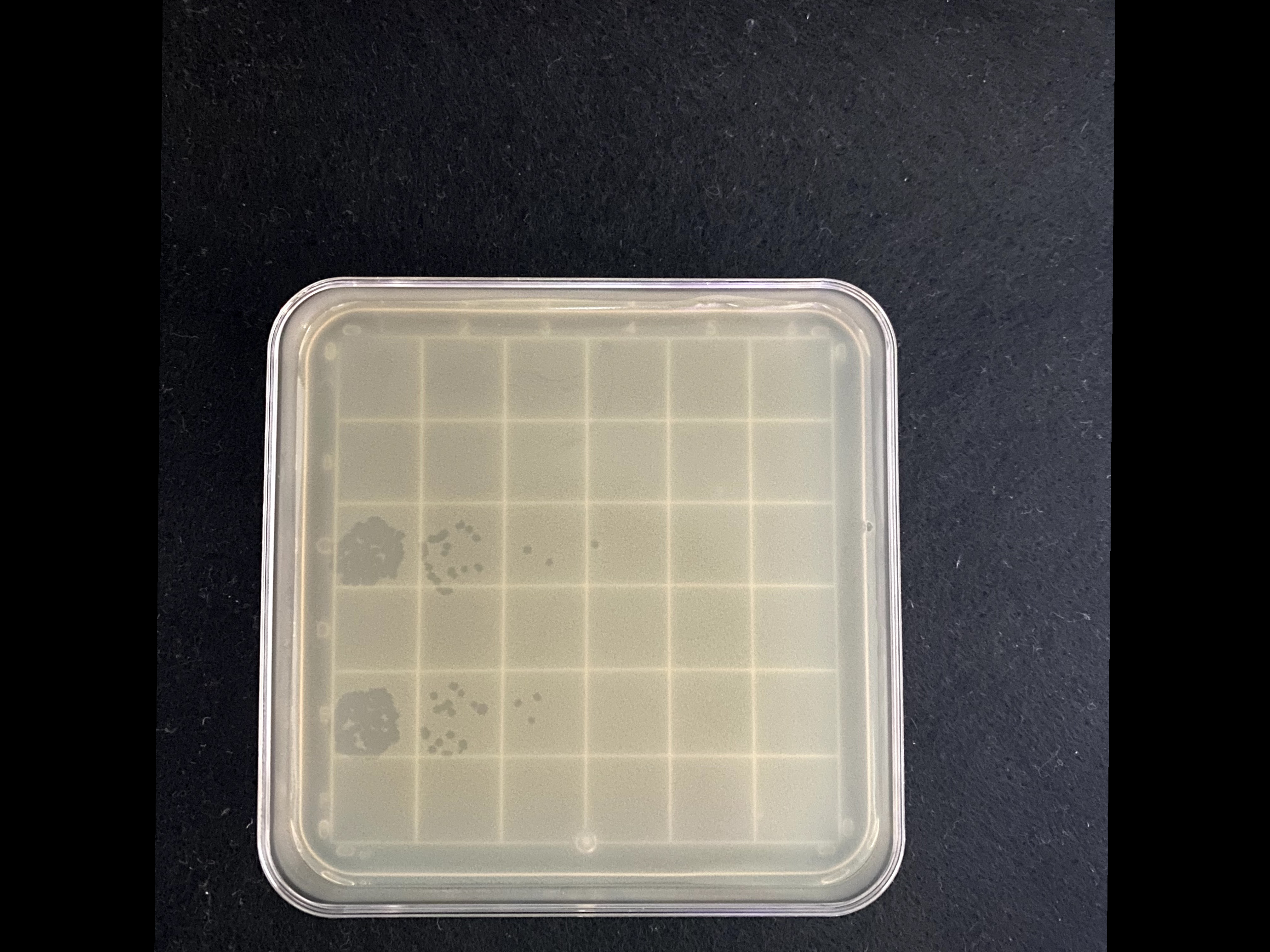 pks–
WT BW25113
pks+
Rep 3
+MMC
pks–
WT BW25113
+MMC
Rep 4
WT BW25113
pks+